My 
Favorites 
Movie Quiz
Friend
Food
Number
Animal
1
2
1
2
1
2
1
2
3
3
3
3
4
4
5
5
4
4
5
5
My favorite animal is _________.
My favorite animal is donkey.
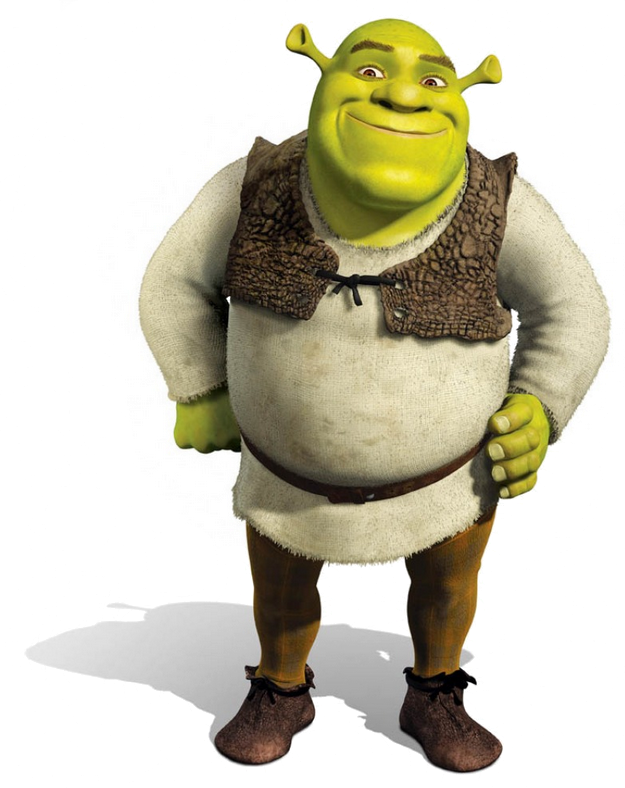 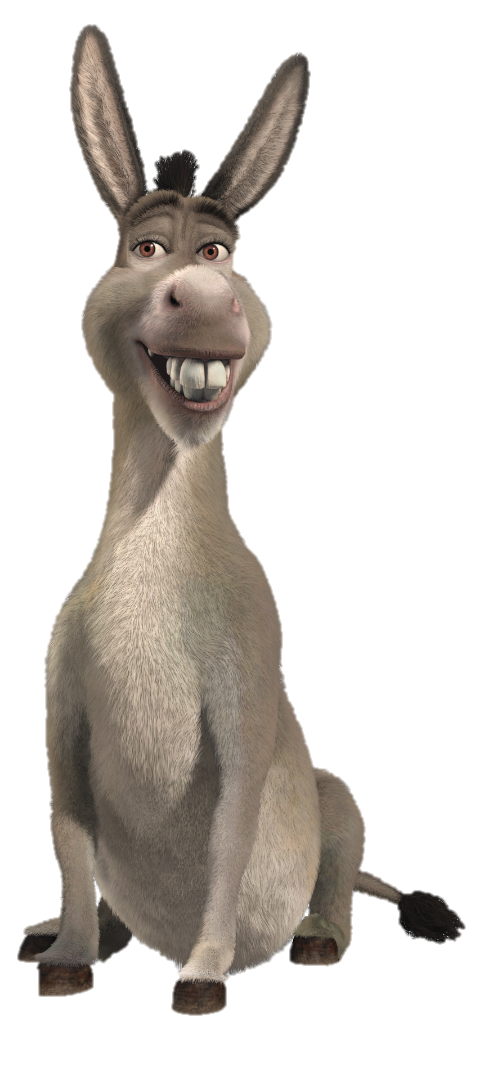 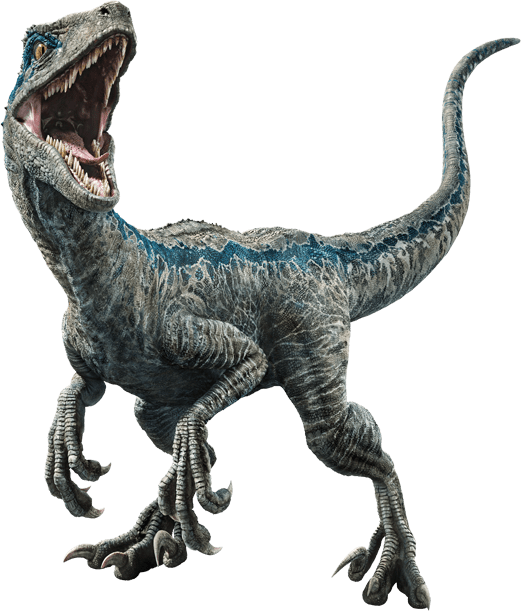 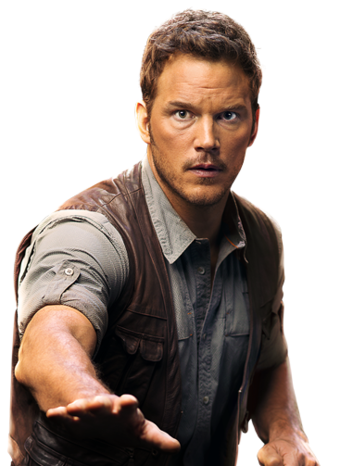 My favorite animal is a ______________.
My favorite animal is a dinosaur.
My favorite animal is a ________.
My favorite animal is a fox.
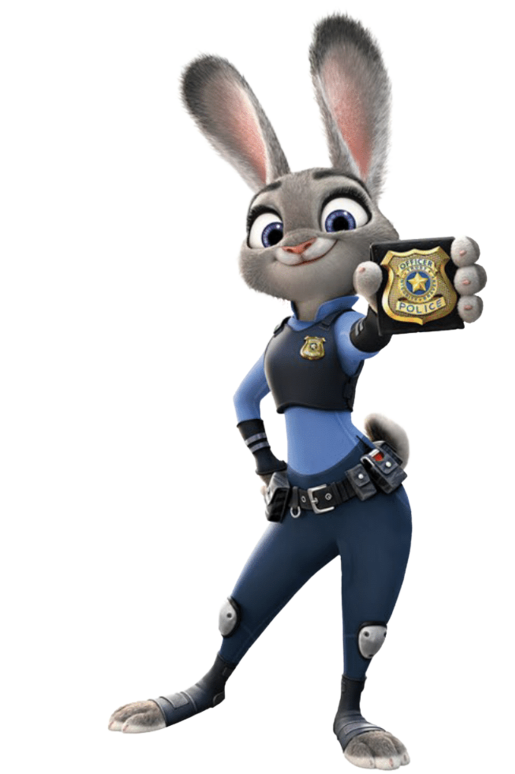 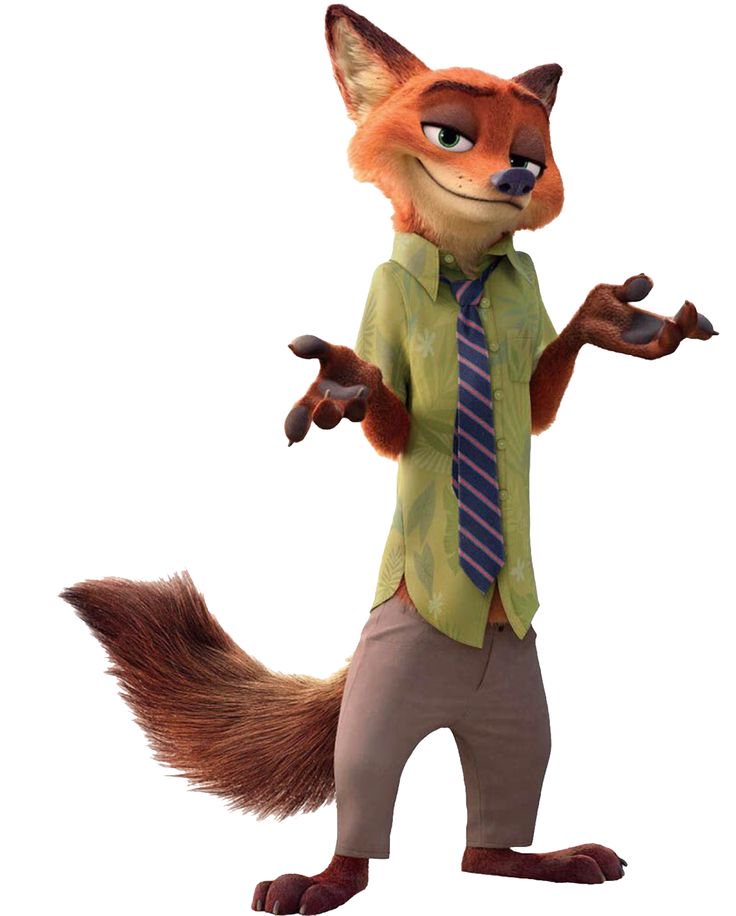 My favorite animal is a ____________.
My favorite animal is a monkey.
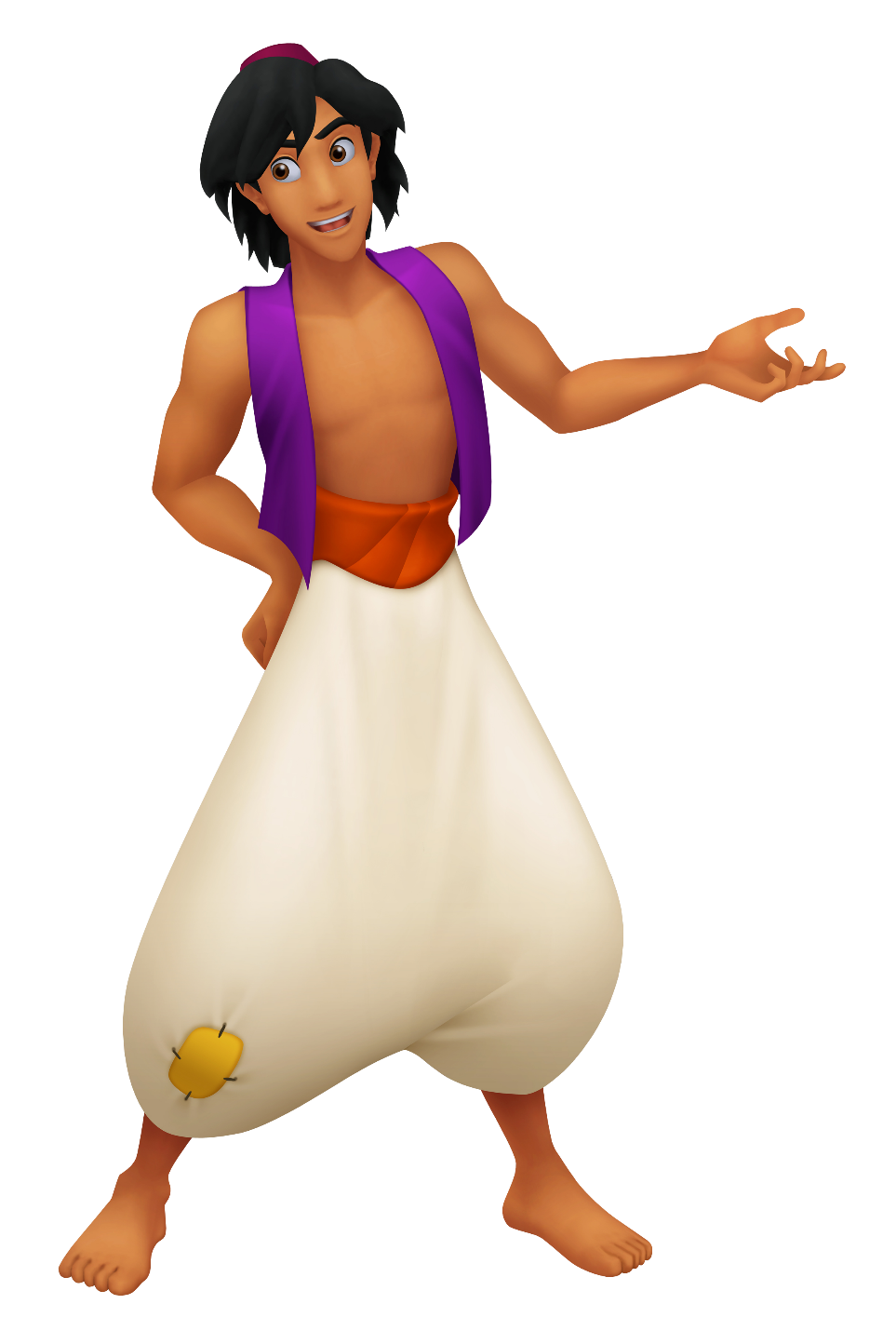 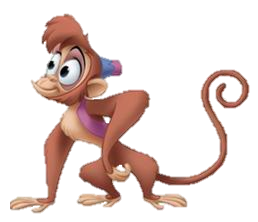 My favorite animal is a _____________.
My favorite animal is a chameleon.
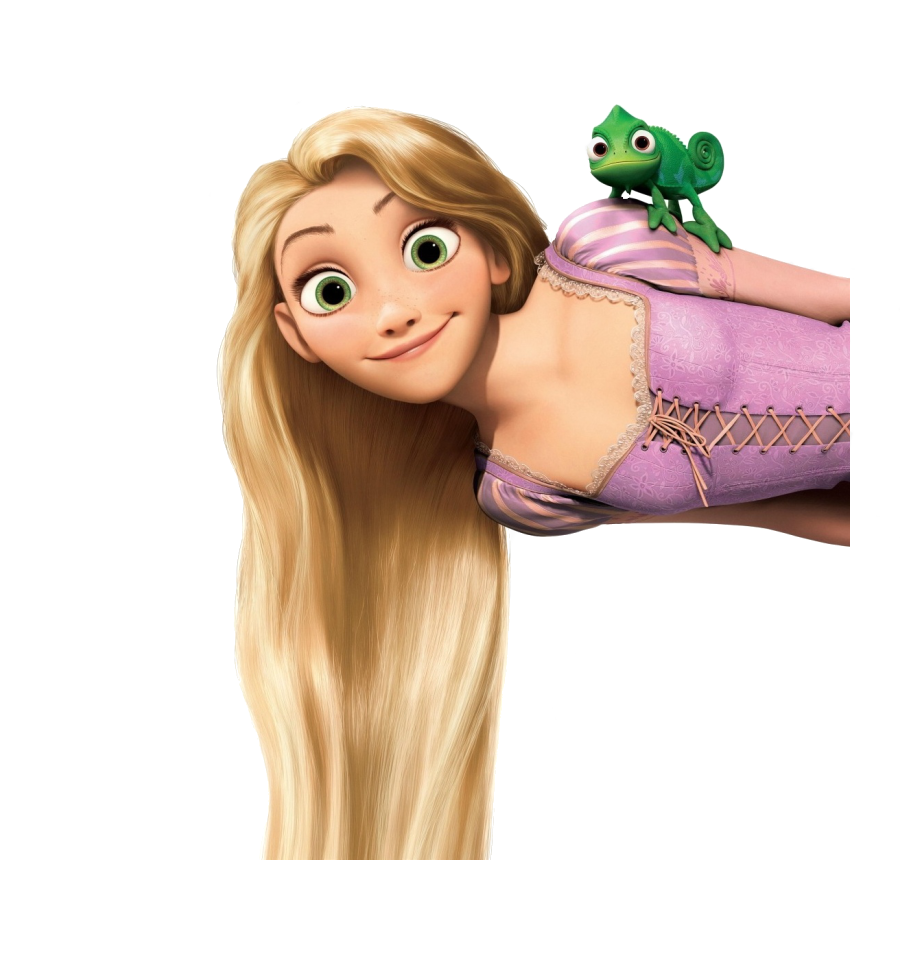 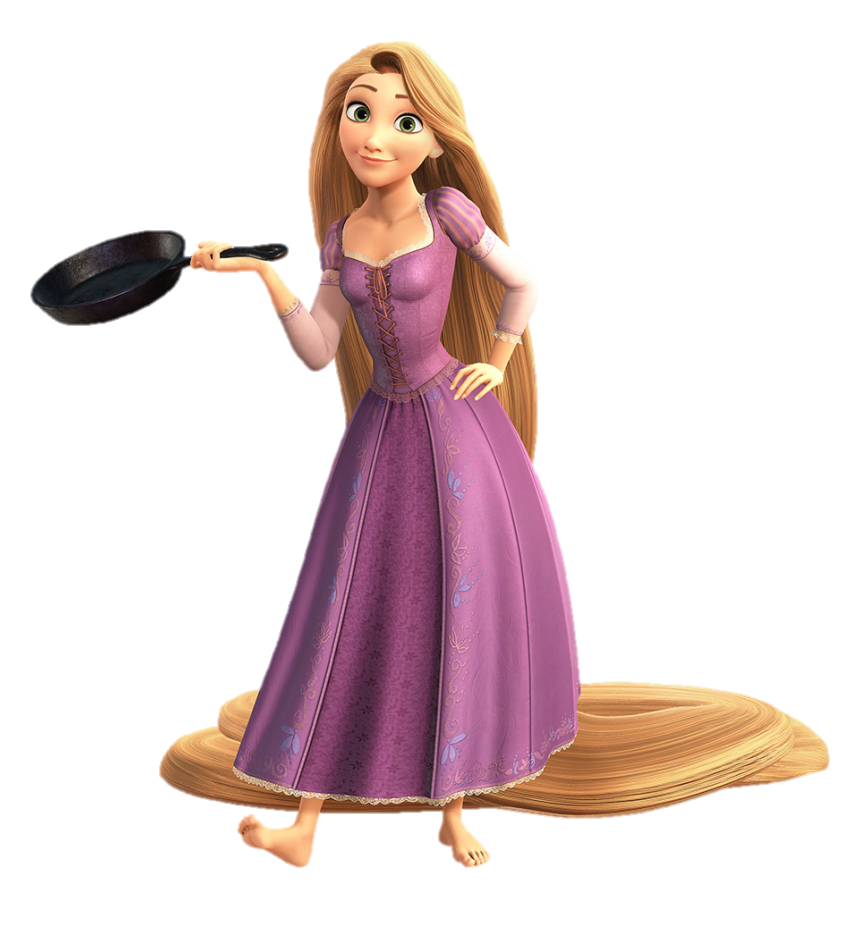 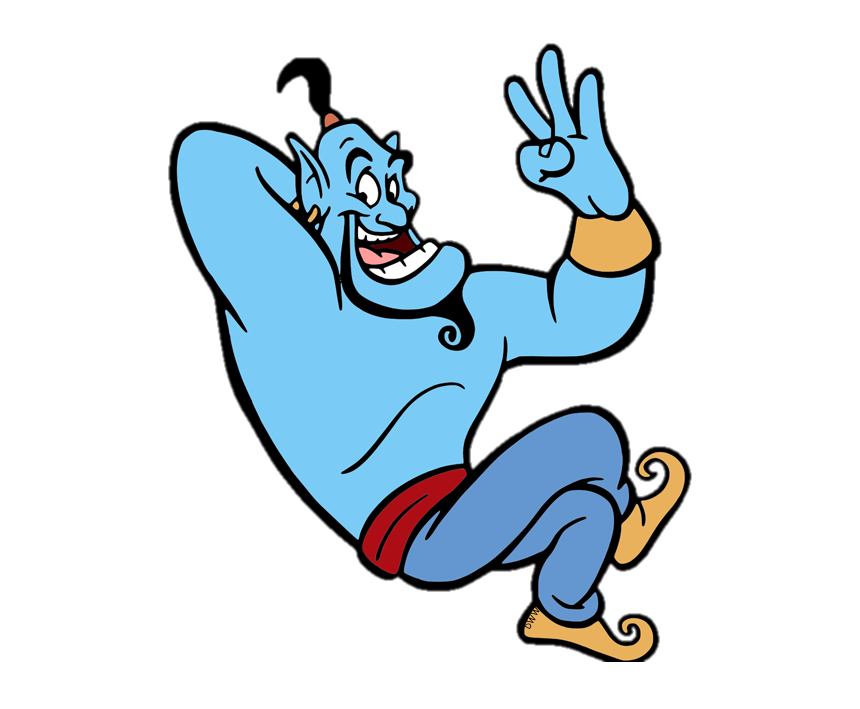 My favorite number is _______.
My favorite number is 3.
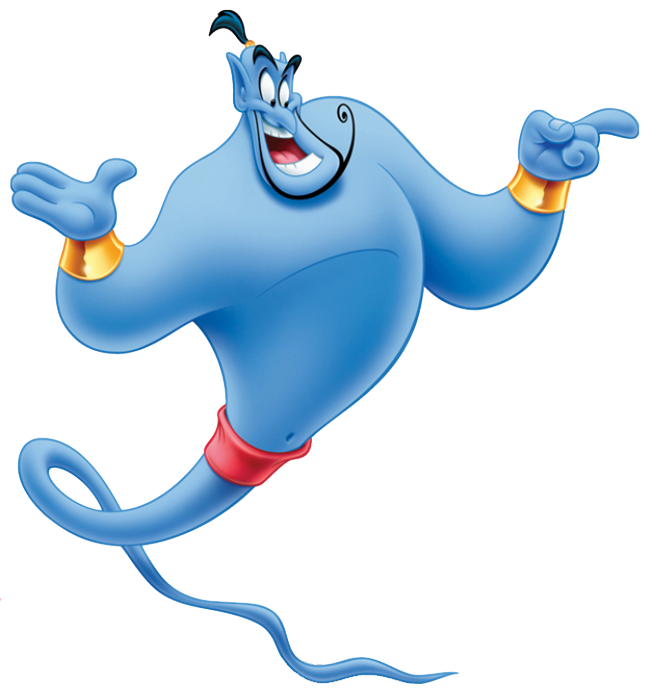 My favorite number is _____.
My favorite number is 6.
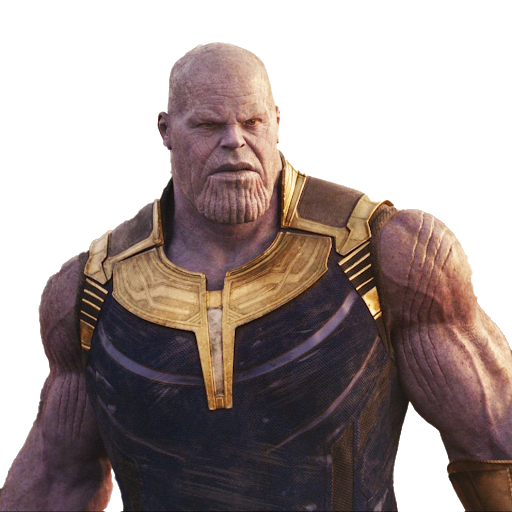 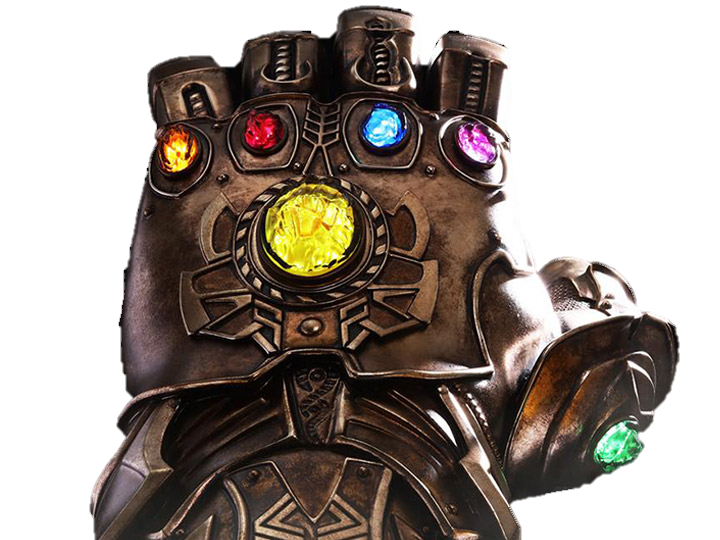 My favorite number is 7.
My favorite number is _______.
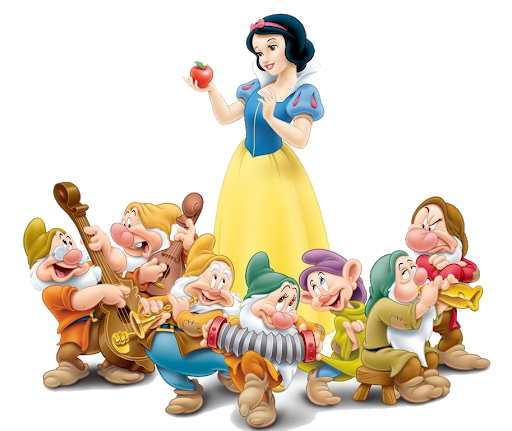 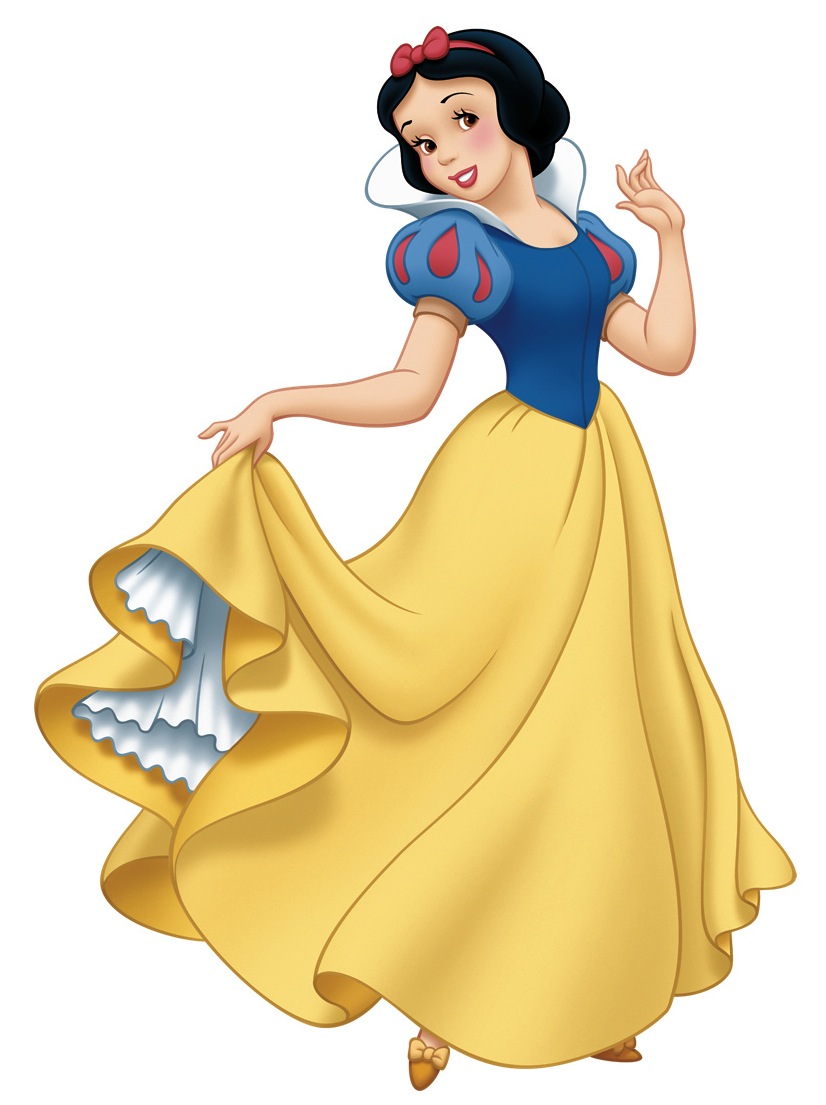 My favorite number is 5.
My favorite number is _____.
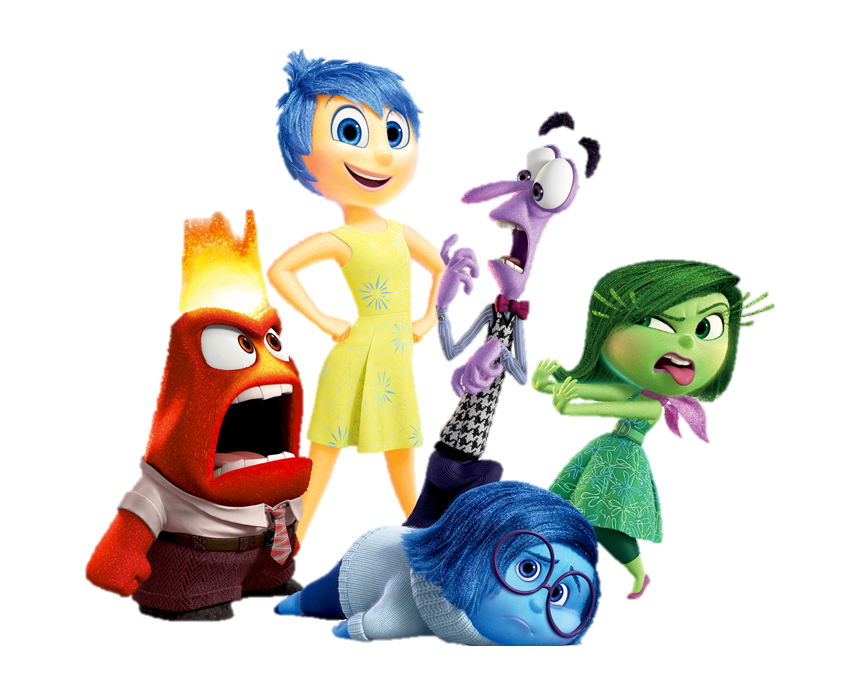 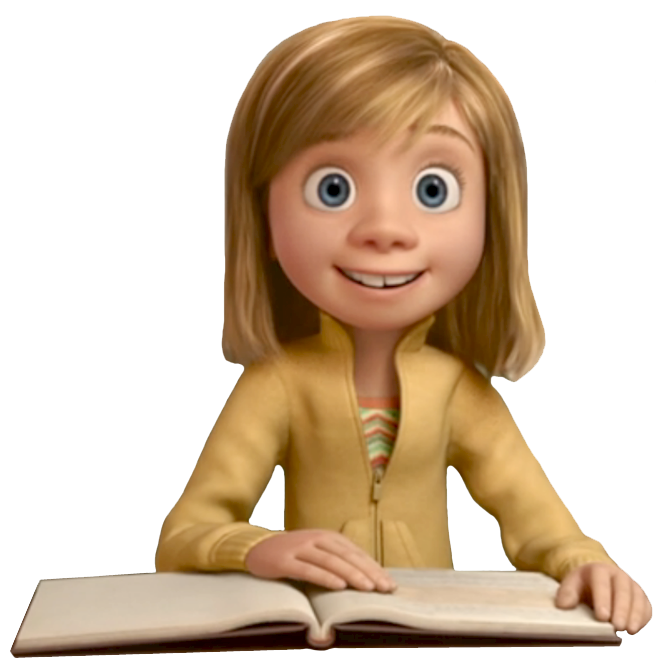 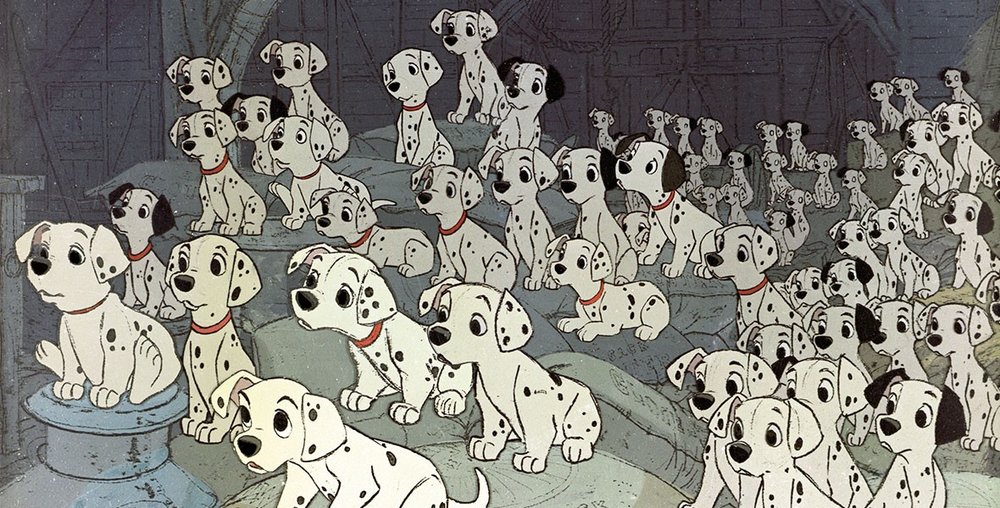 My favorite number is 101.
My favorite number is _____.
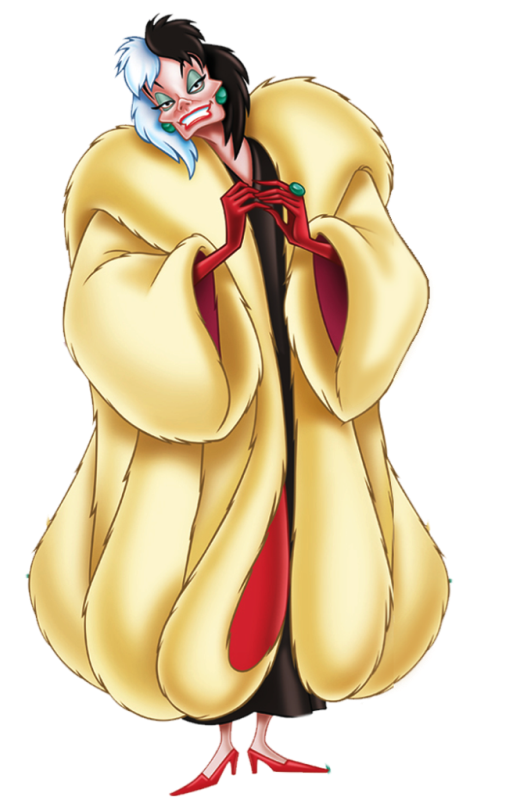 My favorite food is ___________.
My favorite food is honey.
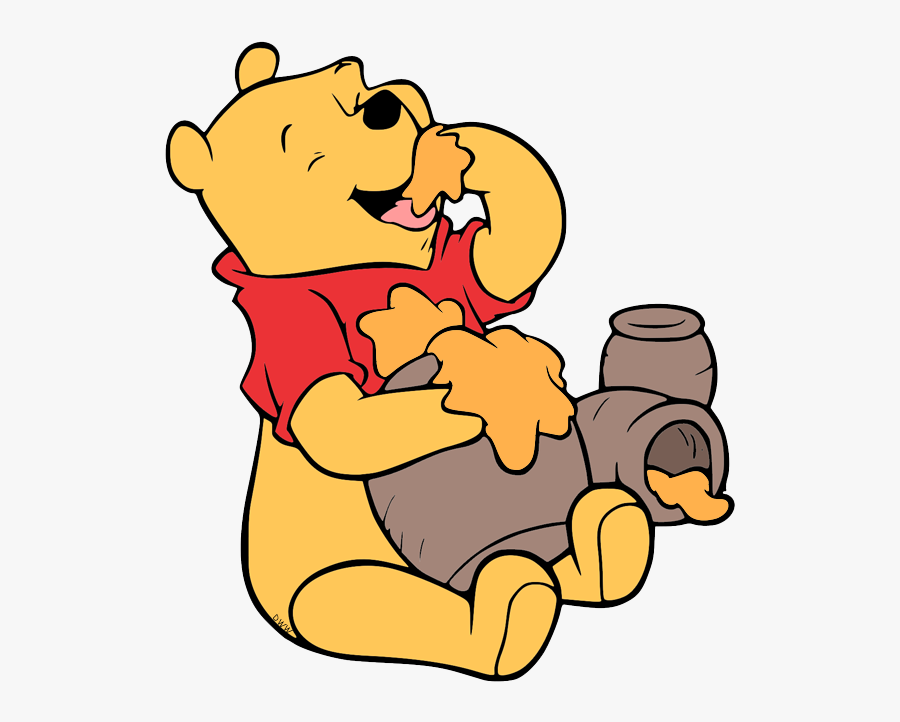 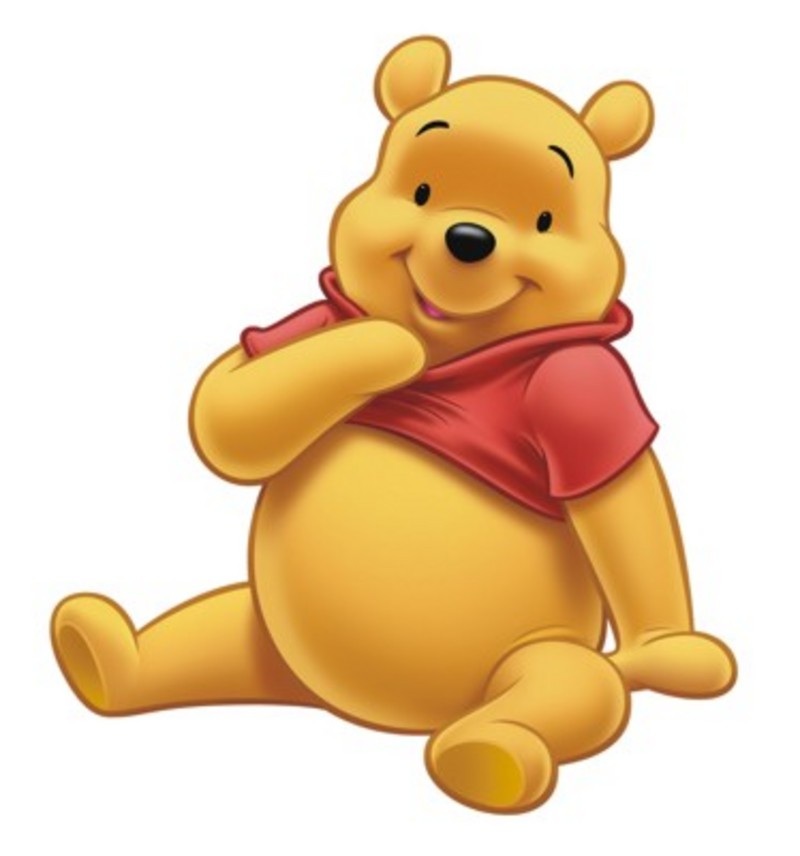 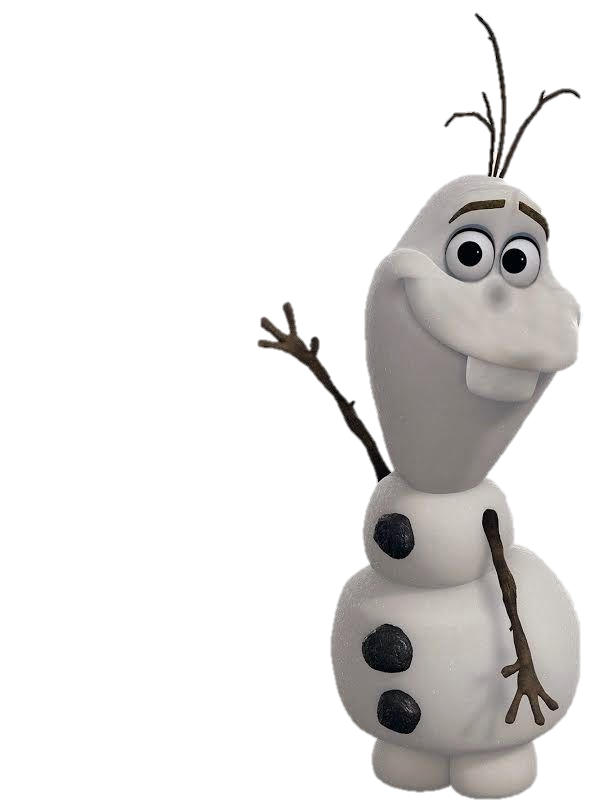 My favorite food is ___________.
My favorite food is carrots.
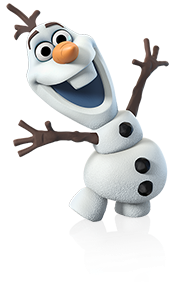 My favorite food is ___________!
My favorite food is bananas!
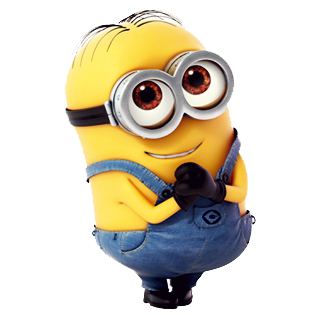 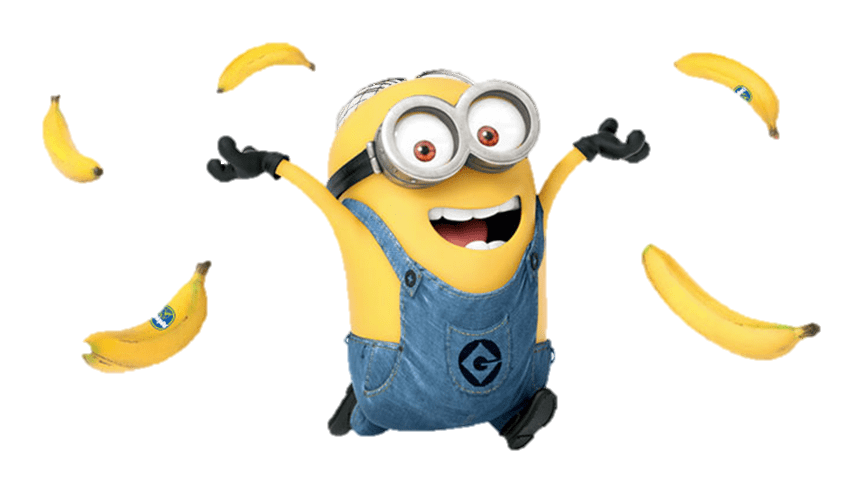 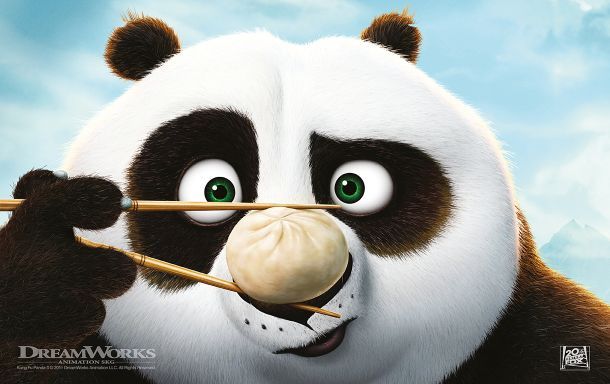 My favorite food is _______________.
My favorite food is dumplings.
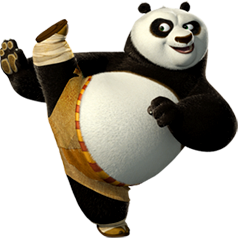 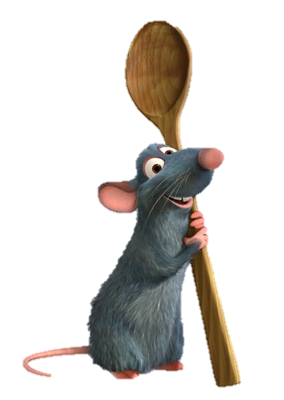 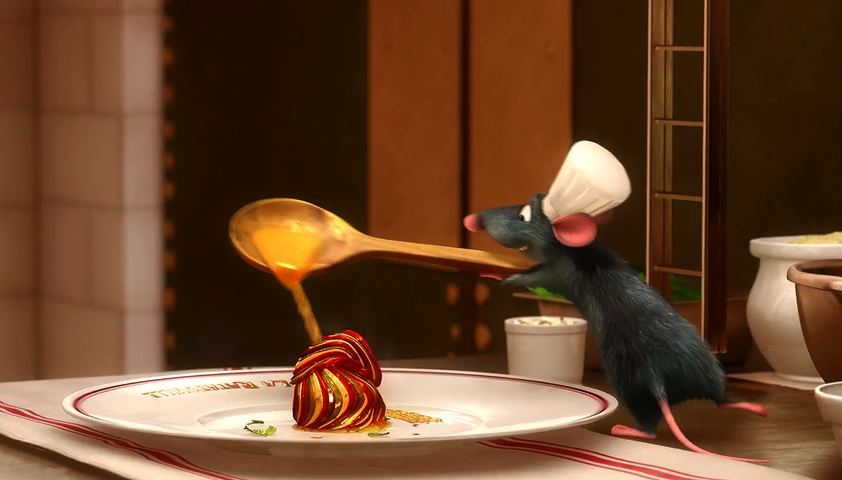 My favorite food is _____________.
My favorite food is ratatouille.
My favorite friend is __________.
My favorite friend is Nemo.
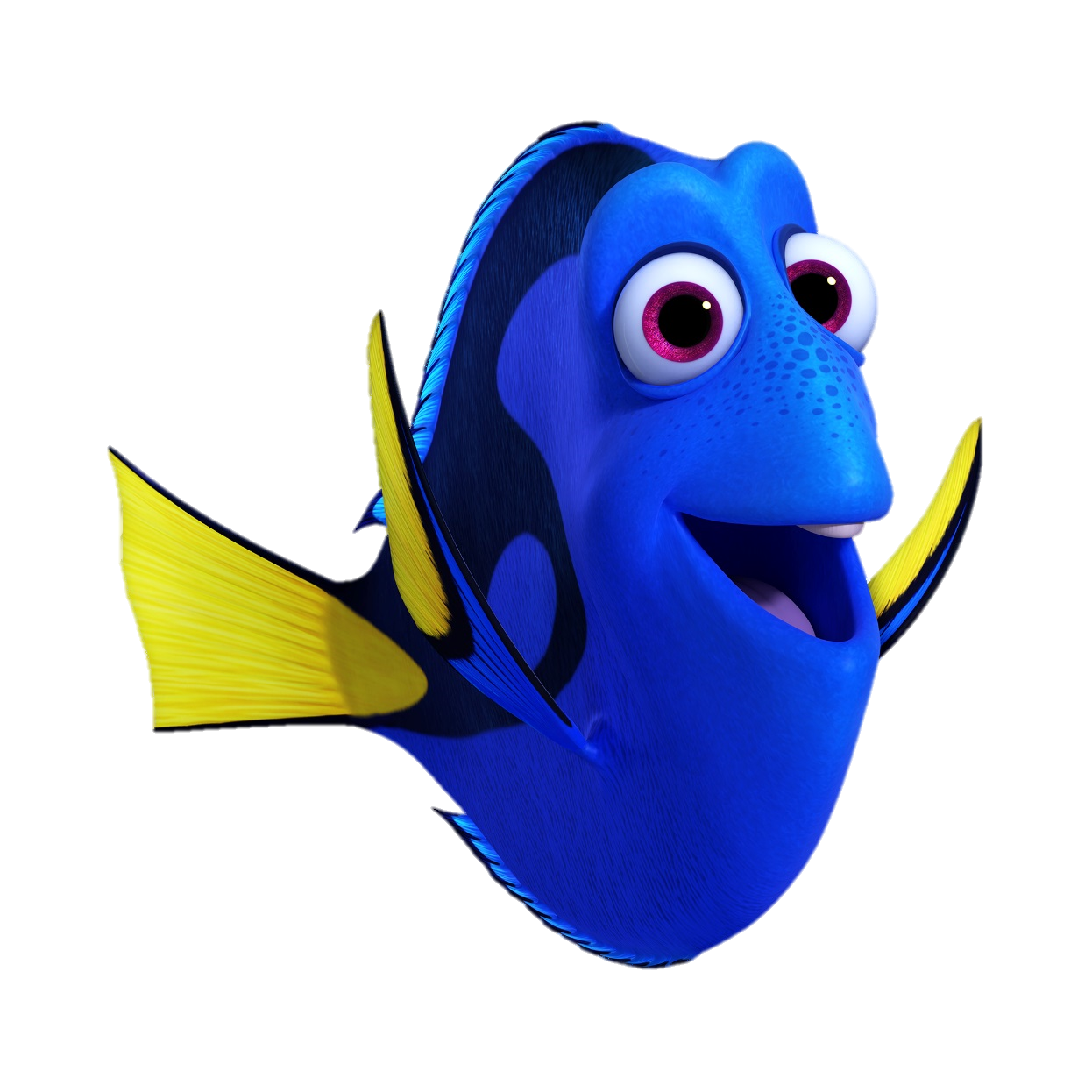 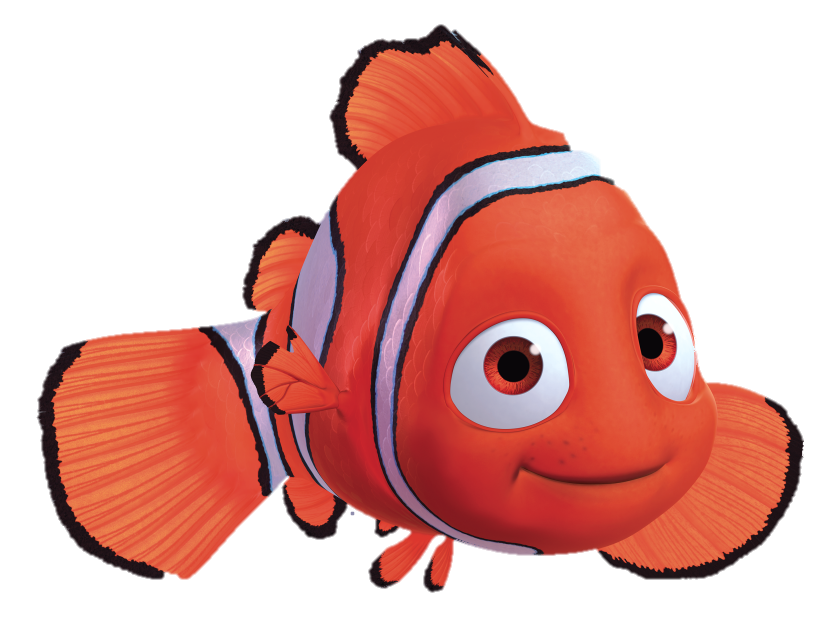 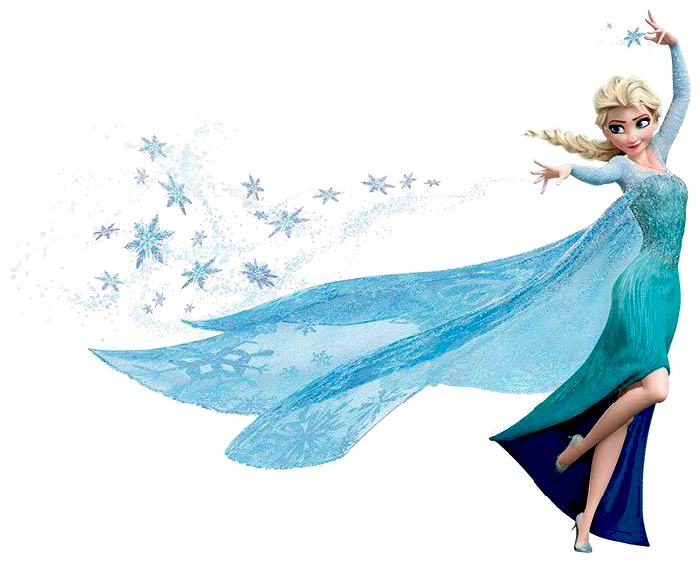 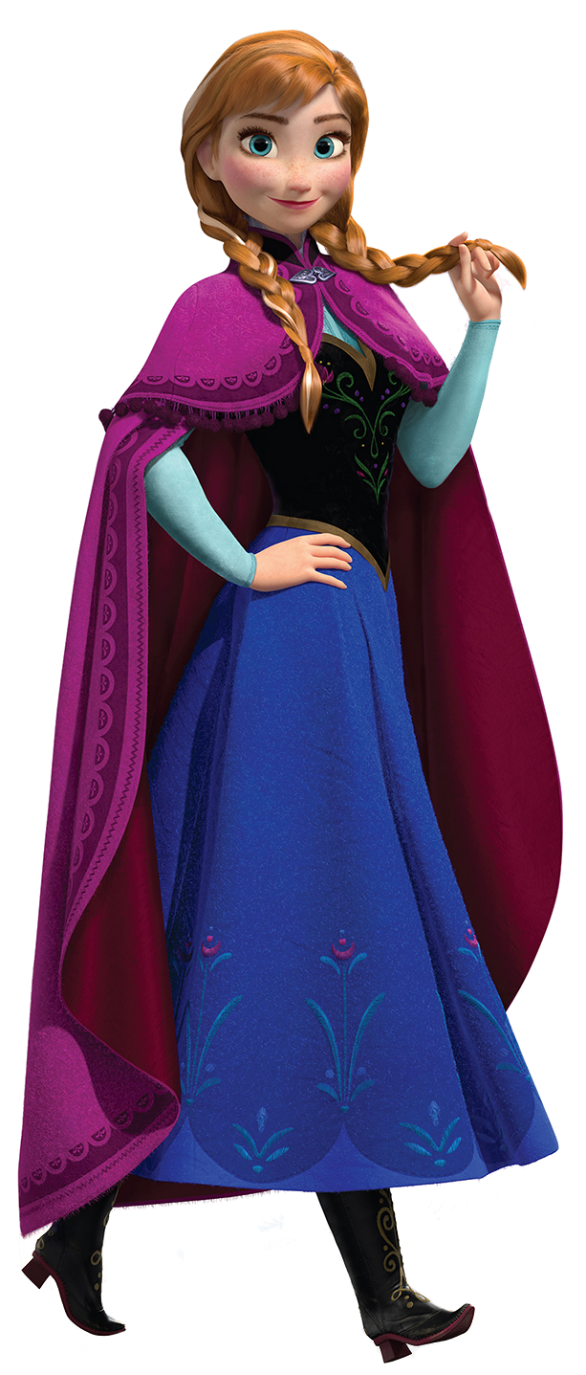 My favorite friend is Ana.
My favorite friend is ________.
My favorite friend is _________.
My favorite friend is Eve.
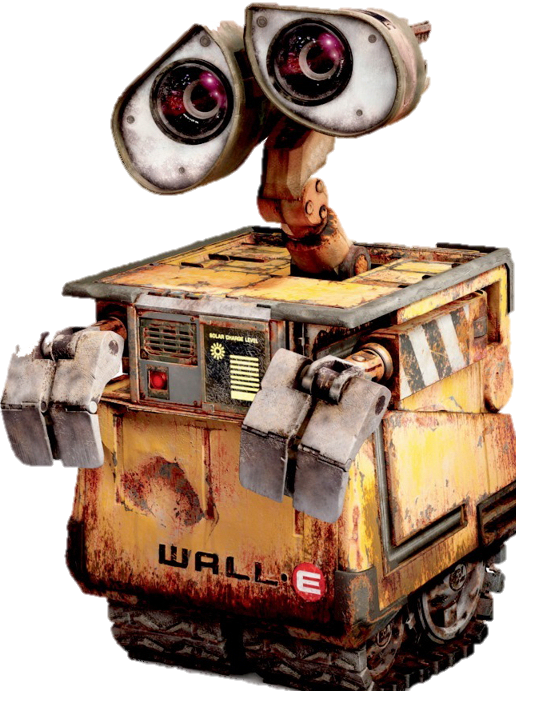 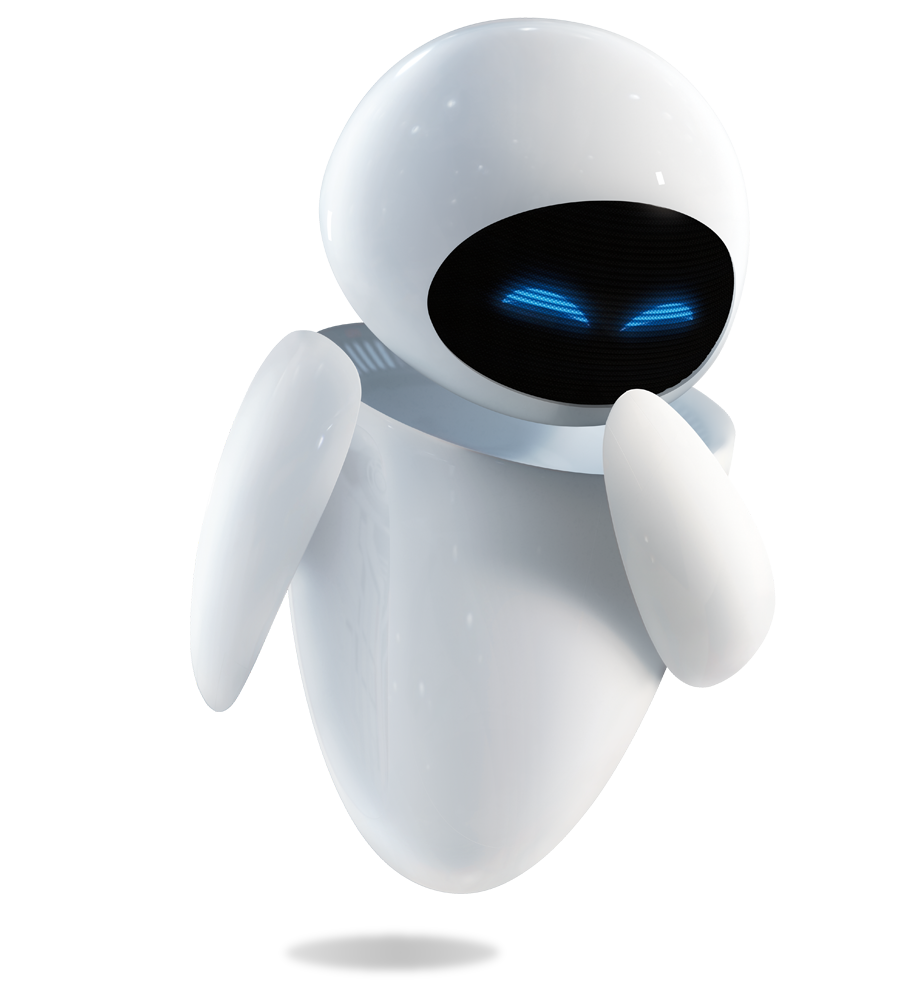 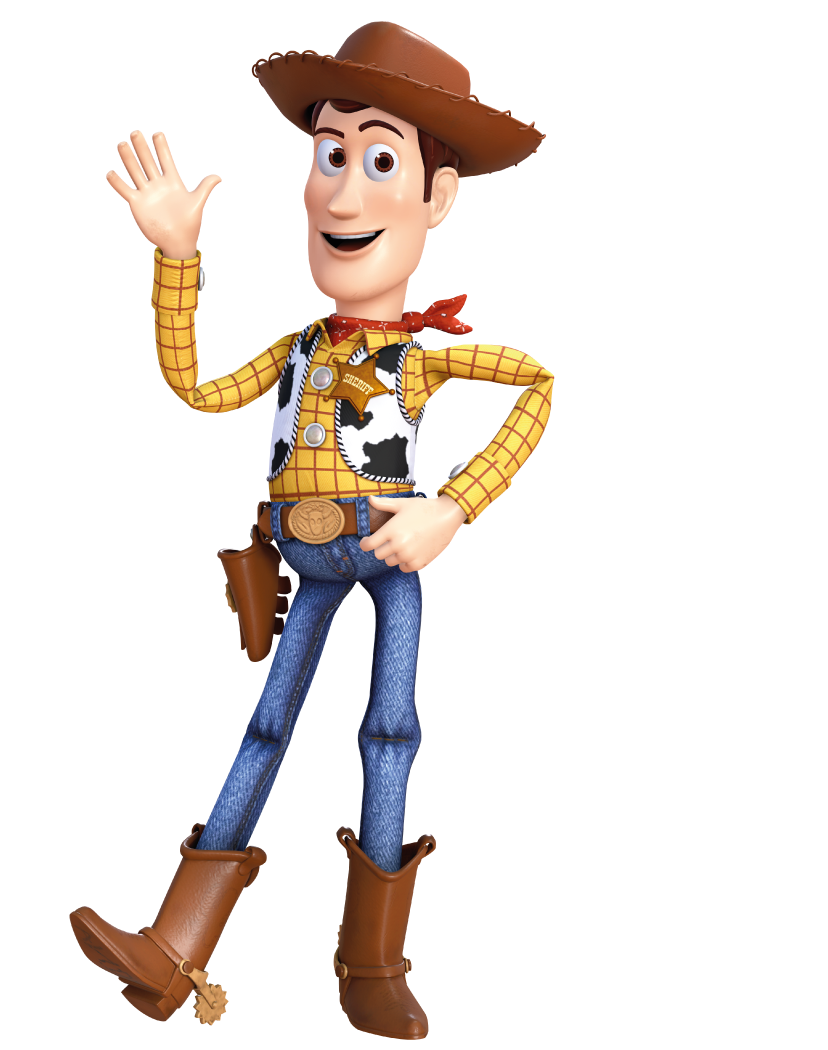 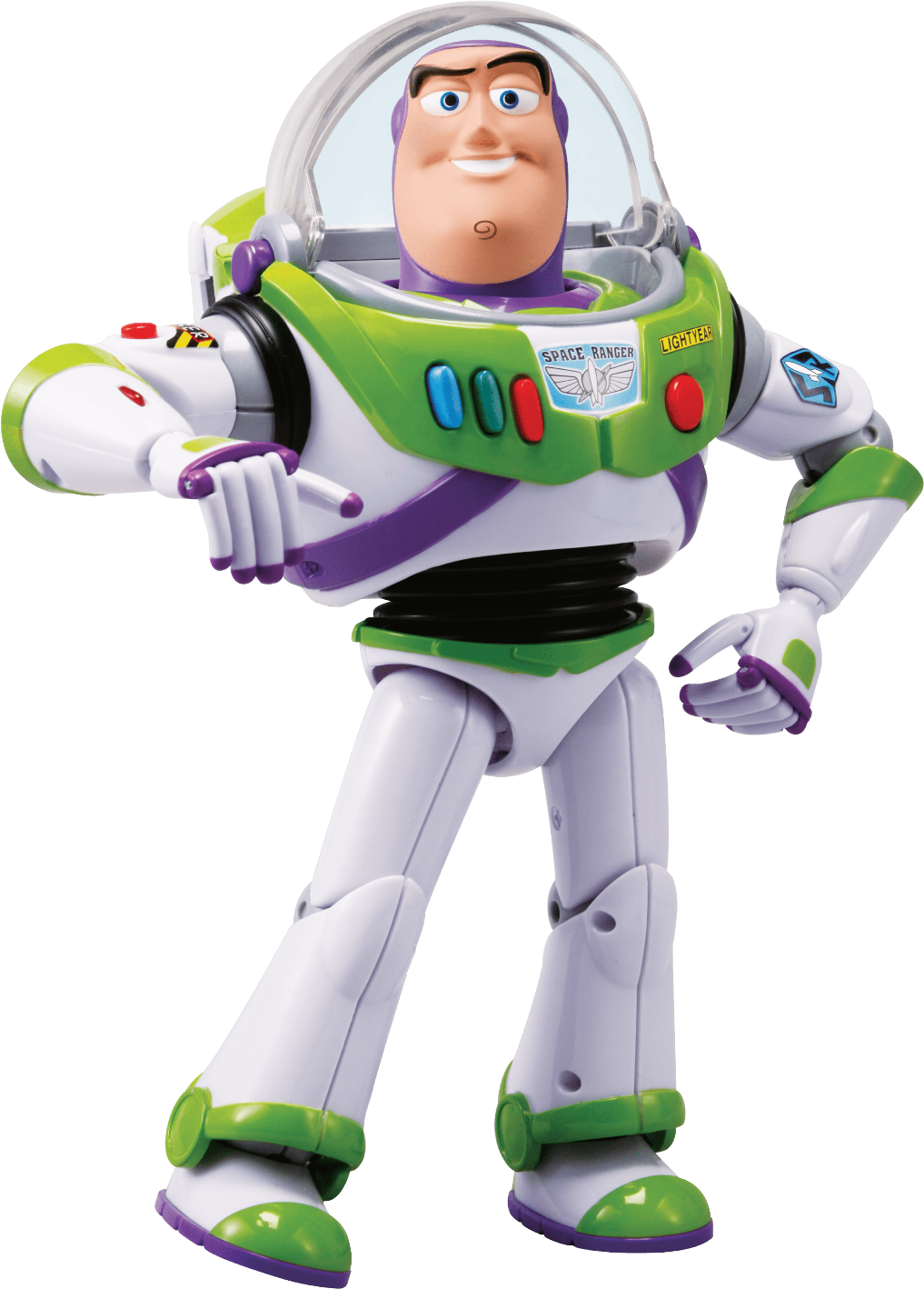 My favorite friend is _____________.
My favorite friend is Woody.
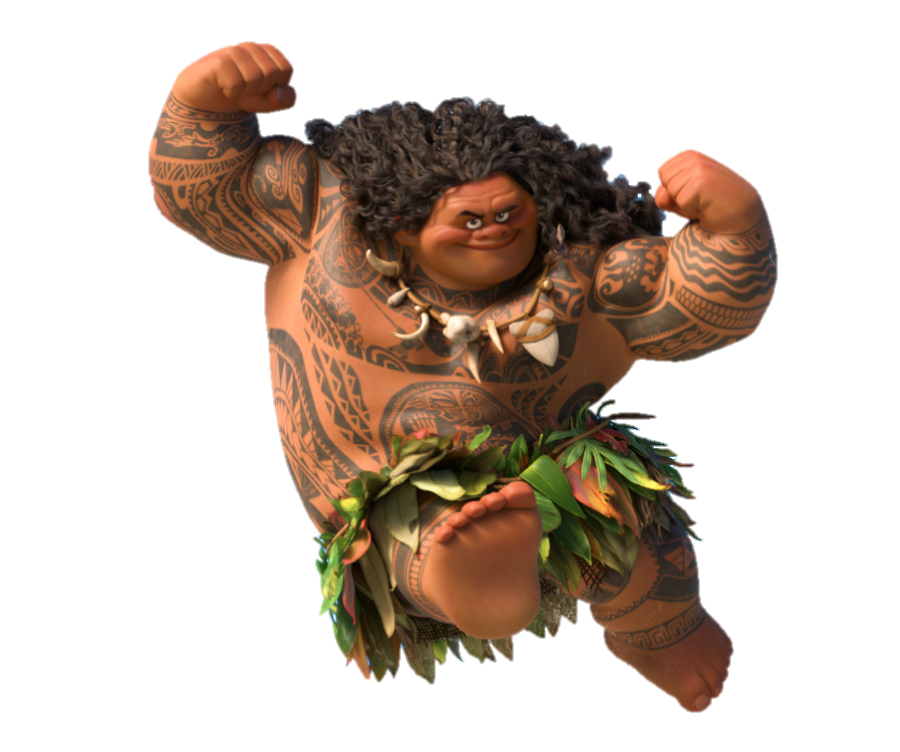 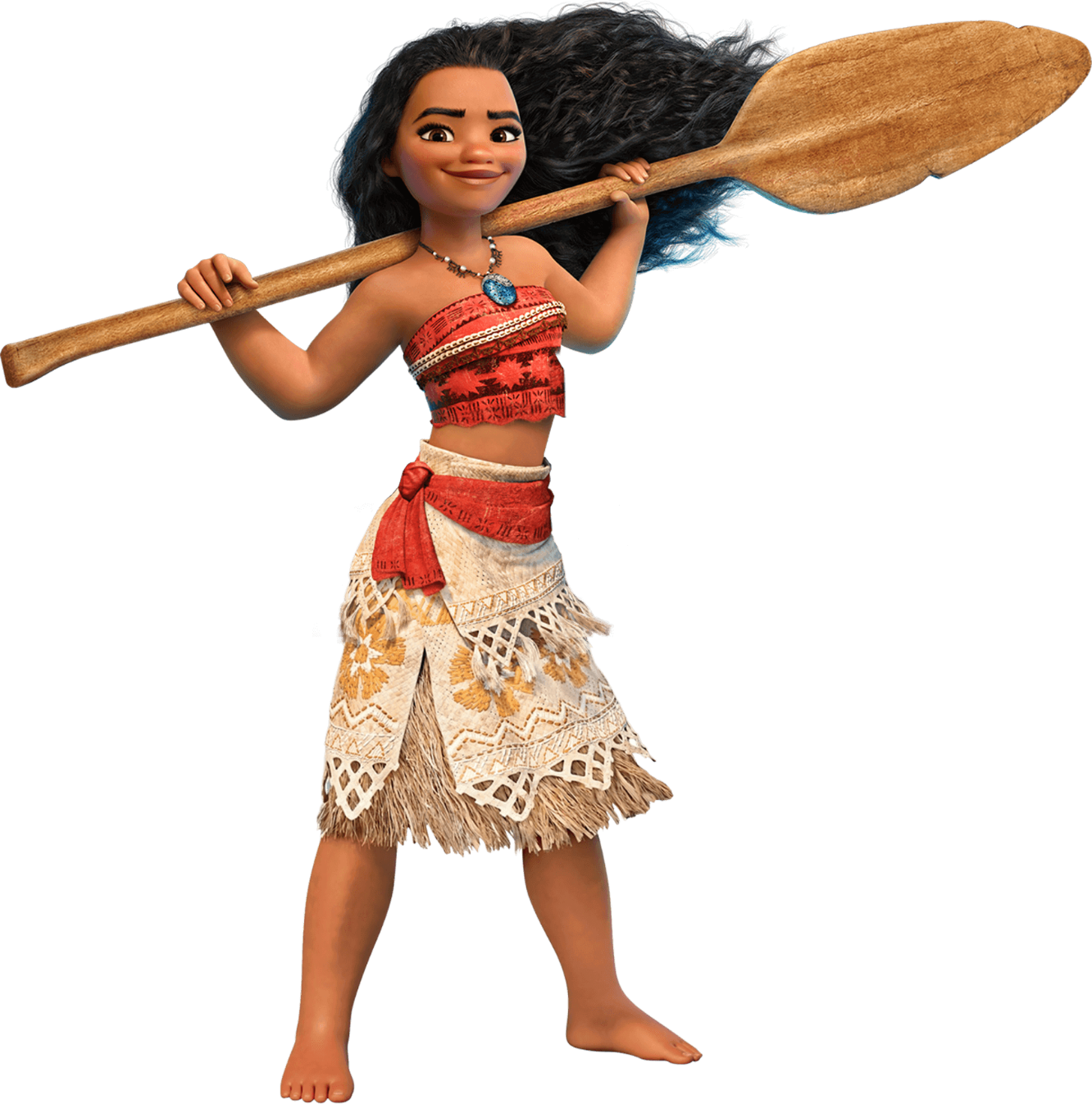 My favorite friend is ___________.
My favorite friend is Maui.